Empathy digital badge Model
Sub-Competency 1: Listen Actively
	Listening Habits | Walk & Stop | Active Empathetic Listening
Sub-Competency 2: Incorporate Diverse Perspectives
	Circles of Self | Read the Room | NEAR Engagement | 
	Respect in the Workplace
Sub-Competency 3: Recognize Others’ Needs & Values
	Stand in Someone Else’s Shoes | Emotional Intelligence |
	Bias in the Workplace | Power of Empathy Through Employees
Sub-Competency 4: Validate Others’ Feelings & Perceptions
	Communicate Acceptance | Validation Through Empathy | Values Across the           	Aisle
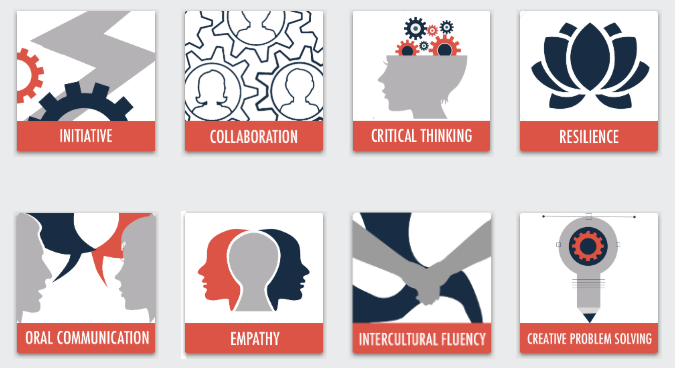 Sub-competency 4: Validate others’ feelings & perceptions
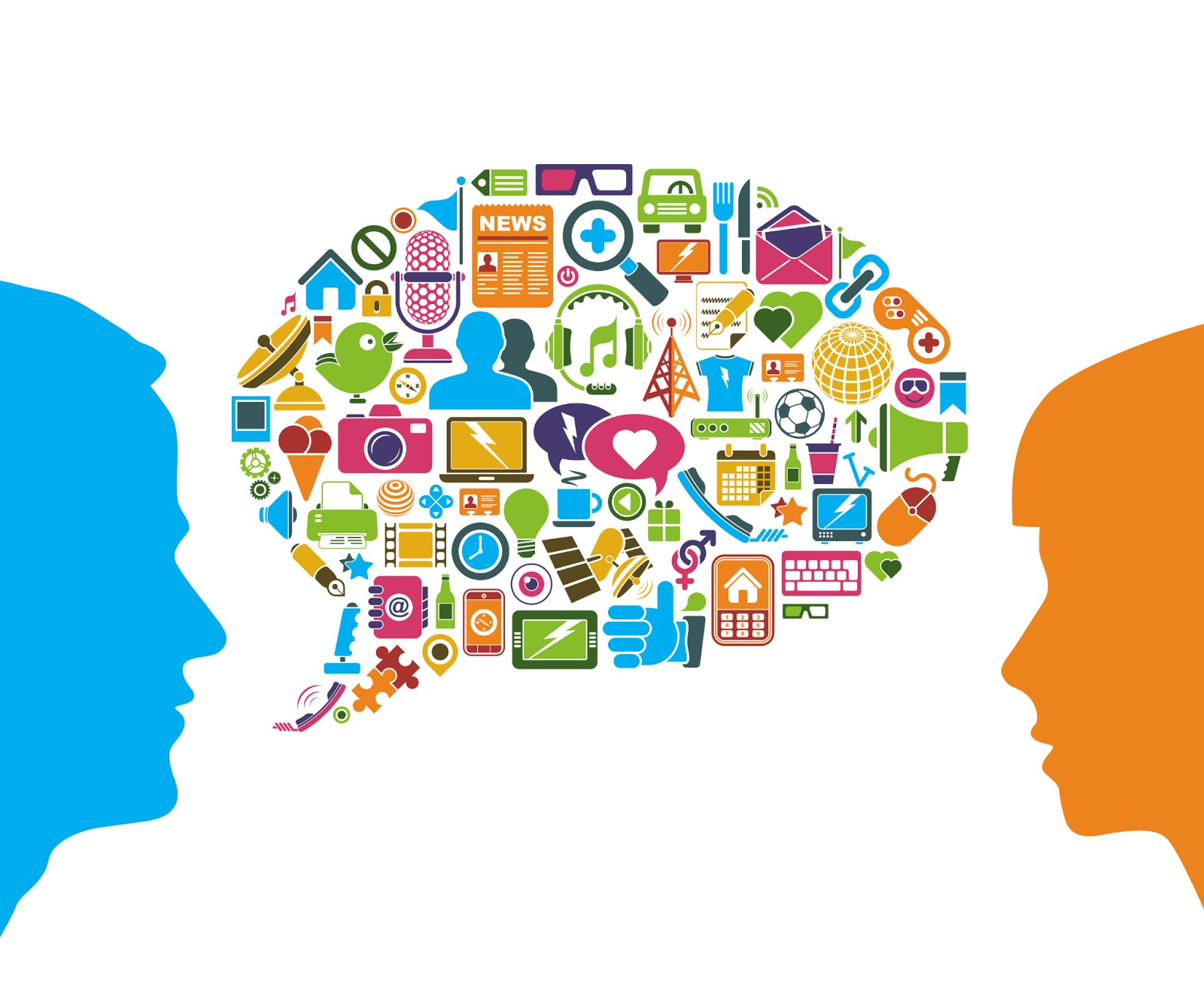 Communicate acceptance
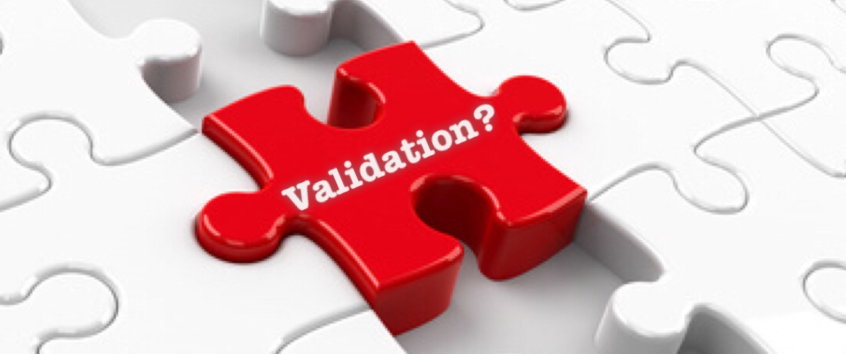 Understanding validation: A way  to communicate acceptance
What exactly is validation?

The recognition and acceptance of another person's thoughts, feelings, sensations, and behaviors as understandable. 
Self-validation is the recognition and acceptance of your own thoughts, feelings, sensations, and behaviors as understandable.
[Speaker Notes: Source: Psychology Today. Understanding Validation: A Way to Communicate Acceptance. Retrieved from https://www.psychologytoday.com/us/blog/pieces-mind/201204/understanding-validation-way-communicate-acceptance]
Exploring validation
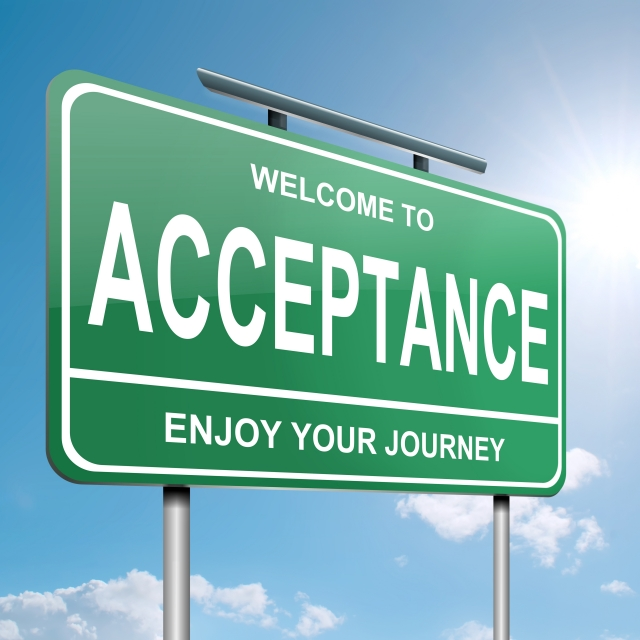 Validation is one way we can communicate acceptance.
It does NOT mean agreeing or approving. 
It is a way to communicate the relationship is important even when you disagree. 

Example: When your best friend makes a decision that you really don't think is wise, validation can be a way of supporting them and strengthening the relationship while maintaining a different opinion.
[Speaker Notes: Source: Psychology Today. Understanding Validation: A Way to Communicate Acceptance. Retrieved from https://www.psychologytoday.com/us/blog/pieces-mind/201204/understanding-validation-way-communicate-acceptance]
6 Levels of validation
Be present.
Actively listen.
Avoid multitasking.
Acknowledge your internal experiences.
Accurate reflection.
Summarize what you heard (e.g. “It sounds like …”).
Acknowledge your own feelings.
Avoid judgement.
Mindreading.
Accurately label feelings.
Notice the other person’s emotional state and name the emotions you hear (e.g. “I’m guessing you must have felt hurt.”).
Acknowledge and accept your emotional label may be wrong.
[Speaker Notes: Source: Psychology Today. Understanding Validation: A Way to Communicate Acceptance. Retrieved from https://www.psychologytoday.com/us/blog/pieces-mind/201204/understanding-validation-way-communicate-acceptance]
6 Levels of validation
Understanding a person’s behavior in terms of their history and biology.
Reflect on a person’s history or past experiences (e.g. if your friend was bit by a dog, it may validate their fear all dogs).
Be cognizant of biological or environmental factors.
Normalizing or recognizing emotional reactions.
Understand your emotions are normal.
Radical genuineness.
When you understand the emotion someone is feeling on a very deep level (e.g. death of a parent, breakup, etc.).
Radical genuineness is sharing an experience as equals.
[Speaker Notes: Source: Psychology Today. Understanding Validation: A Way to Communicate Acceptance. Retrieved from https://www.psychologytoday.com/us/blog/pieces-mind/201204/understanding-validation-way-communicate-acceptance]
Validate Jesse
Jesse tells you she quit her job. She quit because her boss loudly criticized her in front of other people. She has asked him twice before to not embarrass her but he loses his temper easily. She felt afraid of him because he reminded her of a verbally abusive uncle and she couldn't continue to work for him. 

Think about the 6 levels of validation. What is the highest level of validation you can use?
[Speaker Notes: Answer: Level 6 or Level 5 might work in this situation. If you have been in a similar situation or you really understand how she felt, you can validate her by saying, "I completely understand. I would have done the same thing." That would be Level 6. Level 5 would be, "I think most people would have felt the same way you did."
Though she has a history of being verbally abused, you don't use Level 4 because Level 5 fits. Always use the highest level possible. Level 4 would be to say, "Given your history of being verbally abused, I understand why you would quit." That's actually invalidating because anyone, whether they had a history of being verbally abused or not, would be upset if their boss humiliated them.

Source: Psychology Today. Understanding Validation: A Way to Communicate Acceptance. Retrieved from https://www.psychologytoday.com/us/blog/pieces-mind/201204/understanding-validation-way-communicate-acceptance]
Thoughts and Reflections?
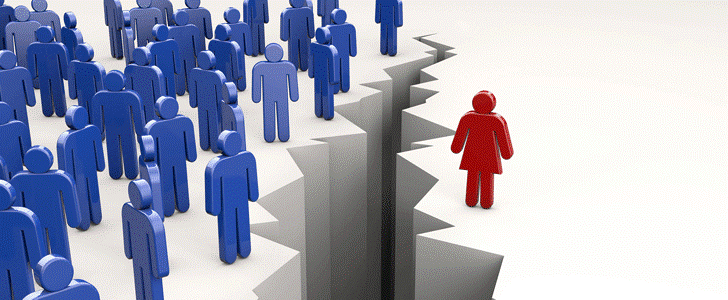 Validation through empathy
The validation paradox
[Speaker Notes: https://www.youtube.com/watch?v=pEb5NUu5SnM]
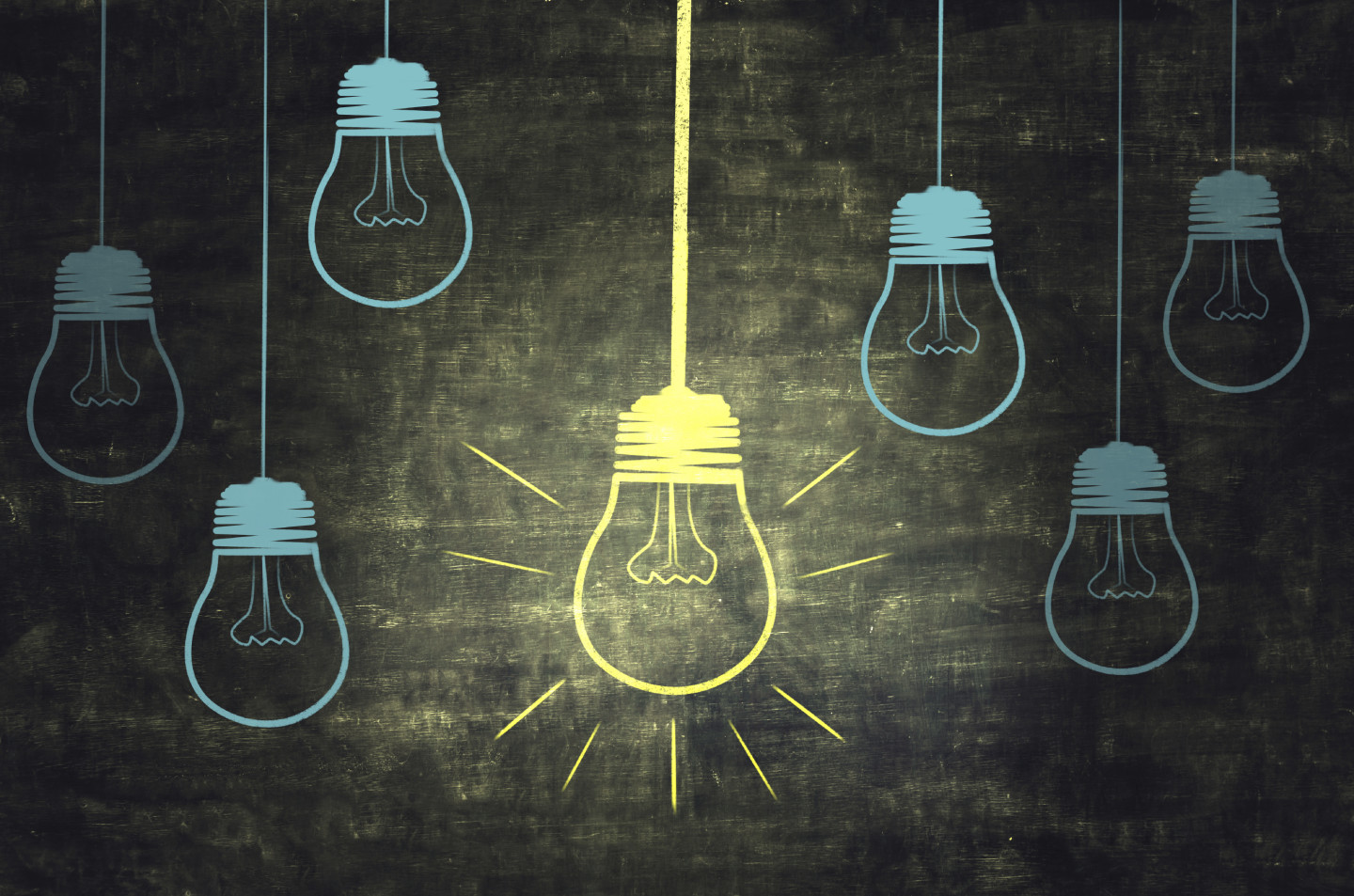 Using validation to strengthen emotional intelligence in teams
[Speaker Notes: Using the “A Simple Exercise to Strengthen Emotional Intelligence in Teams” PDF, complete the outlined activity with participants. Note: There is minimal pre-work. 

Source: MindShift. A Simple Exercise to Strengthen Emotional Intelligence in Teams. Retrieved from https://www.kqed.org/mindshift/40880/a-simple-exercise-to-strengthen-emotional-intelligence-in-teams]
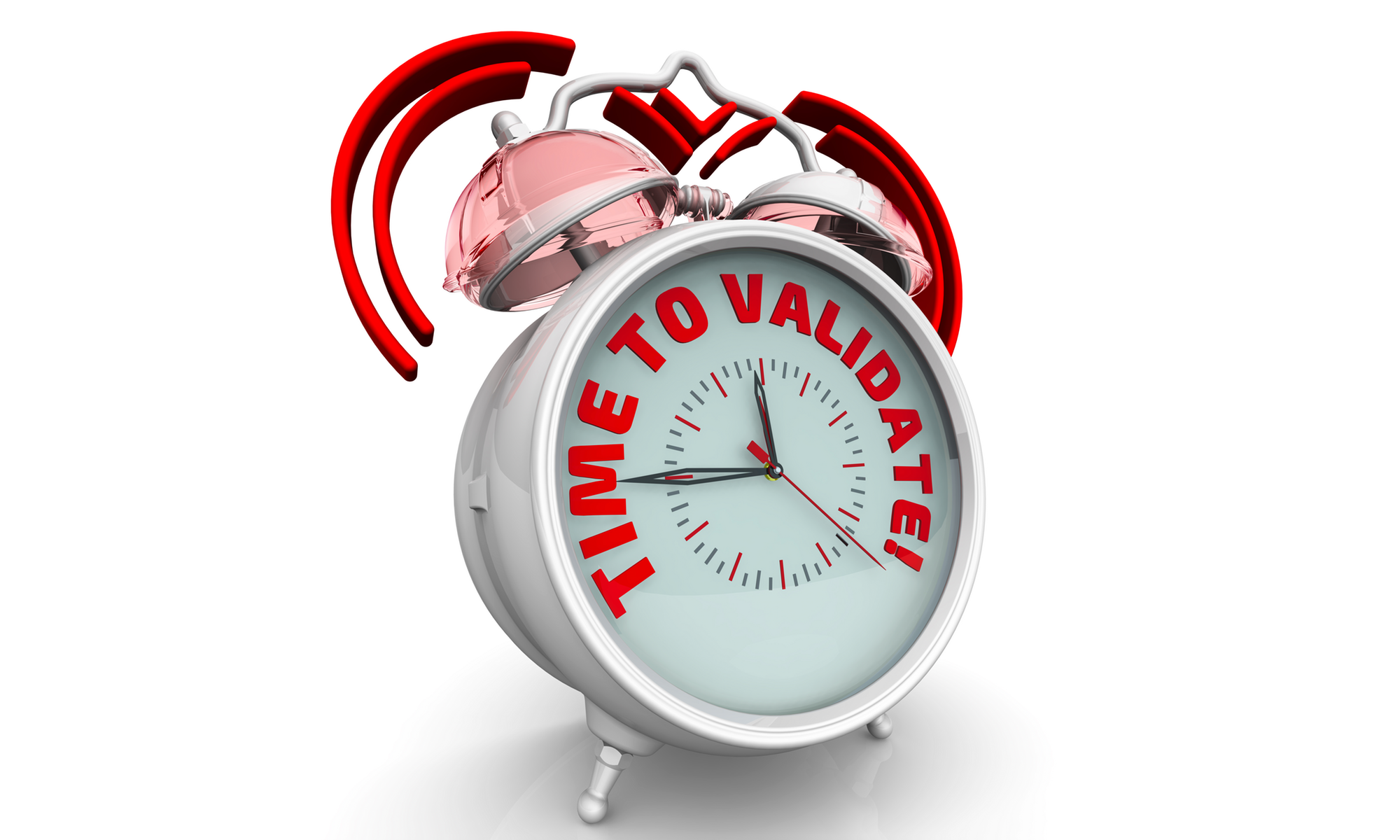 Values across the aisle
[Speaker Notes: Using the “Values Across the Aisle” PDF, complete the outlined activity with participants. 

Source: Education Design Lab. Validating Others Feelings & Values Across the Aisle. Retrieved from https://ntyyvuebz51lkxul3puxw5nw-wpengine.netdna-ssl.com/wp-content/uploads/2018/03/Validate-others-Needs-Values_-Across-the-Aisle.pdf]
Thoughts and Reflections?